Module 11: IPv4 Addressing
Introduction to Networks v7.0 (ITN)
[Speaker Notes: Cisco Networking Academy Program
Introduction to Networks v7.0 (ITN)
Module 11: IPv4 Addressing]
Module Objectives
Module Title: IPv4 Addressing

Module Objective: Calculate an IPv4 subnetting scheme to efficiently segment your network.
[Speaker Notes: 11 – IPv4 Addressing
11.0 – Introduction
11.0.2 – What will I learn to do in this module?]
11.1 IPv4 Address Structure
[Speaker Notes: 11 – IPv4 Addressing
11.1 – IPv4 Address Structure]
IPv4 Address StructureNetwork and Host Portions
An IPv4 address is a 32-bit hierarchical address that is made up of a network portion and a host portion. 

When determining the network portion versus the host portion, you must look at the 32-bit stream.
A subnet mask is used to determine the network and host portions.
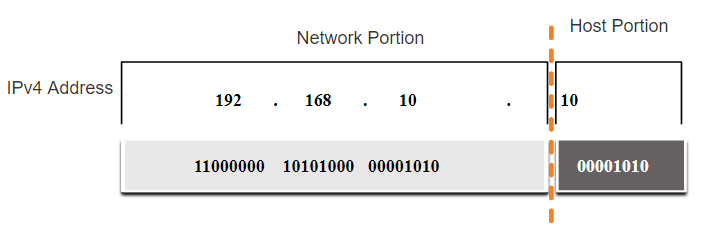 [Speaker Notes: 11 – IPv4 Addressing
11.1 – IPv4 Address Structure
11.1.1 – Network and Host Portions]
IPv4 Address StructureThe Subnet Mask
To identify the network and host portions of an IPv4 address, the subnet mask is compared to the IPv4 address bit for bit, from left to right.
The actual process used to identify the network and host portions is called ANDing.
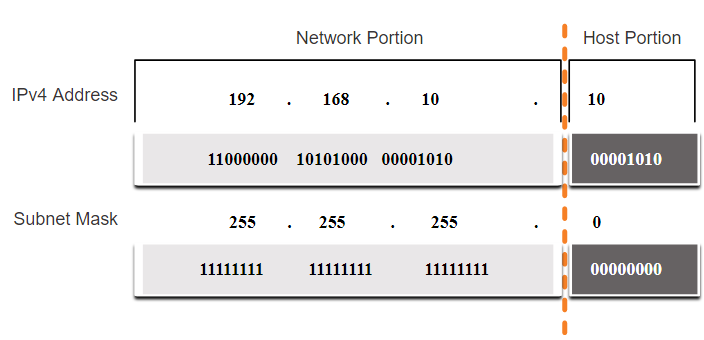 [Speaker Notes: 11 – IPv4 Addressing
11.1 – IPv4 Address Structure
11.1.2 – The Subnet Mask]
IPv4 Address StructureThe Prefix Length
A prefix length is a less cumbersome method used to identify a subnet mask address.
The prefix length is the number of bits set to 1 in the subnet mask. 

It is written in “slash notation” therefore, count the number of bits in the subnet mask and prepend it with a slash.
[Speaker Notes: 11 – IPv4 Addressing
11.1 – IPv4 Address Structure
11.1.3 – The Prefix Length]
IPv4 Address StructureDetermining the Network: Logical AND
A logical AND Boolean operation is used in determining the network address.
Logical AND is the comparison of two bits where only a 1 AND 1 produces a 1 and any other combination results in a 0.
1 AND 1 = 1, 0 AND 1 = 0, 1 AND 0 = 0, 0 AND 0 = 0
1 = True and 0  = False
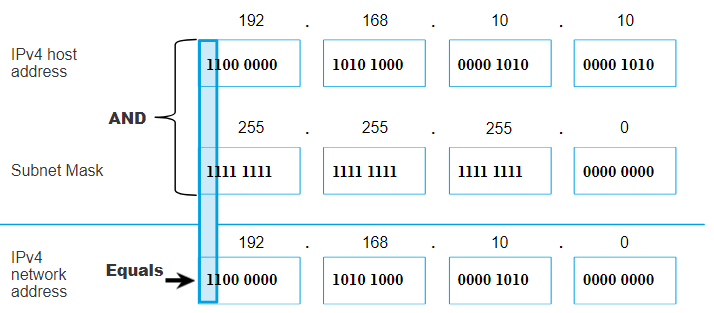 To identify the network address, the host IPv4 address is logically ANDed, bit by bit, with the subnet mask to identify the network address.
[Speaker Notes: 11 – IPv4 Addressing
11.1 – IPv4 Address Structure
11.1.4 – Determining the Network: Logical AND]
IPv4 Address StructureVideo – Network, Host and Broadcast Addresses
This video will cover the following:
Network address
Broadcast Address
First usable host
Last usable host
[Speaker Notes: 11 – IPv4 Addressing
11.1 – IPv4 Address Structure
11.1.5 – Video – Network, Host and Broadcast Addresses]
IPv4 Address StructureNetwork, Host, and Broadcast Addresses
Within each network are three types of IP addresses:
Network address
Host addresses
Broadcast address
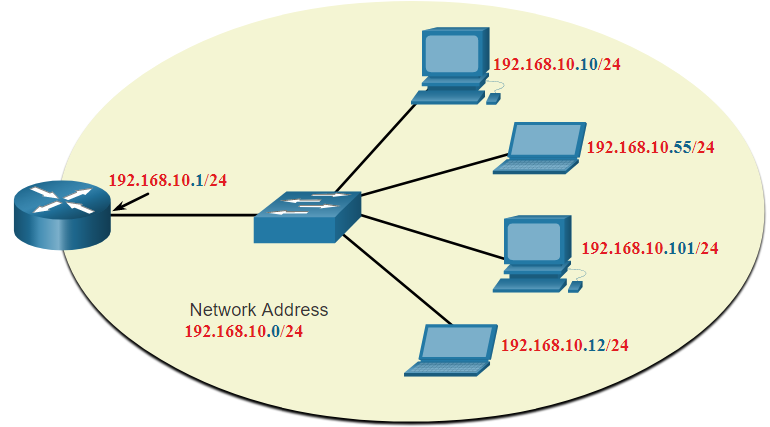 [Speaker Notes: 11 – IPv4 Addressing
11.1 – IPv4 Address Structure
11.1.6 – Network, Host, and Broadcast Addresses
11.1.7 – Activity – ANDing to Determine the Network Address
11.1.8 – Check Your Understanding - IPv4 Address Structure]
11.2 IPv4 Unicast, Broadcast, and Multicast
[Speaker Notes: 11 – IPv4 Addressing
11.2 – IPv4 Unicast, Broadcast, and Multicast]
IPv4 Unicast, Broadcast, and MulticastUnicast
Unicast transmission is sending a packet to one destination IP address.

For example, the PC at 172.16.4.1 sends a unicast packet to the printer at 172.16.4.253.
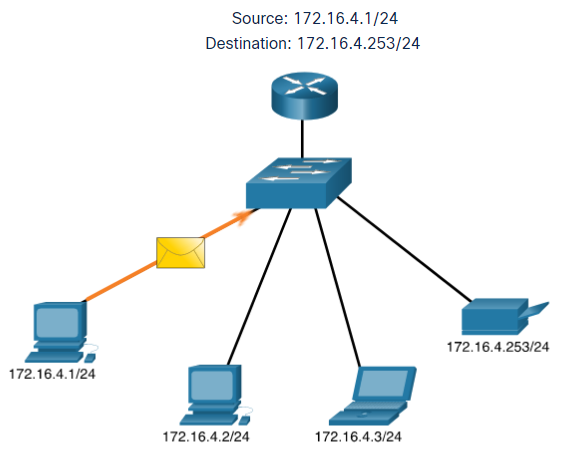 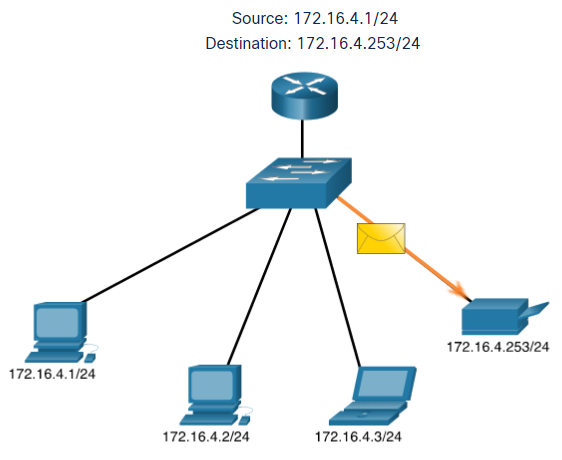 [Speaker Notes: 11 – IPv4 Addressing
11.2 – IPv4 Unicast, Broadcast, and Multicast
11.2.1 – Unicast]
IPv4 Unicast, Broadcast, and MulticastBroadcast
Broadcast transmission is sending a packet to all other destination IP addresses.

For example, the PC at 172.16.4.1 sends a broadcast packet to all IPv4 hosts.
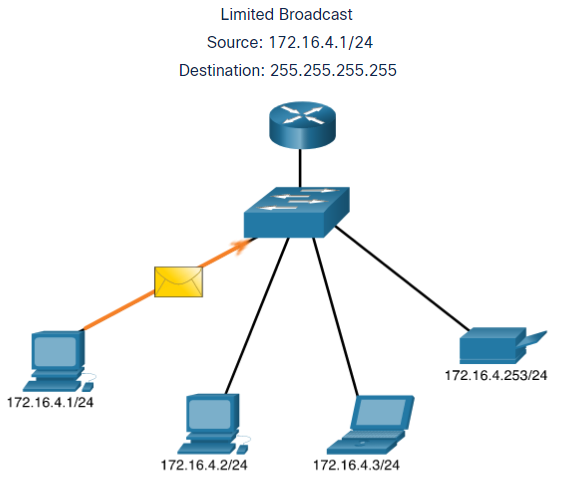 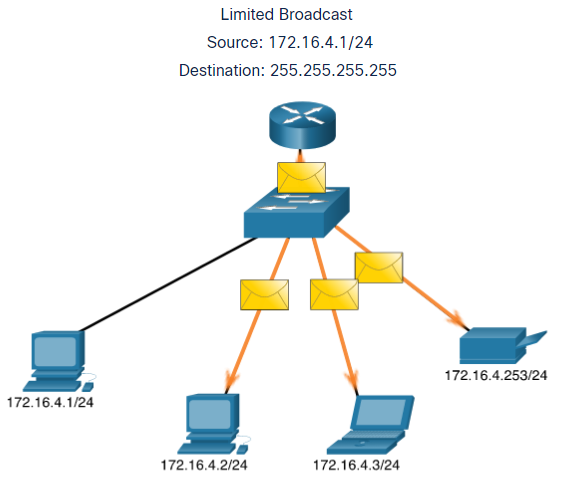 [Speaker Notes: 11 – IPv4 Addressing
11.2 – IPv4 Unicast, Broadcast, and Multicast
11.2.2 – Broadcast]
IPv4 Unicast, Broadcast, and MulticastMulticast
Multicast transmission is sending a packet to a multicast address group.

For example, the PC at 172.16.4.1 sends a multicast packet to the multicast group address 224.10.10.5.
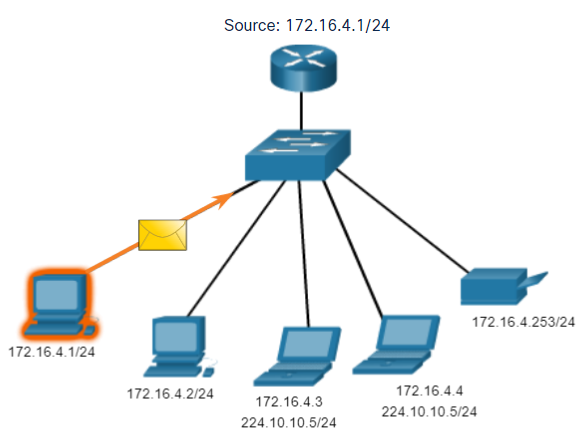 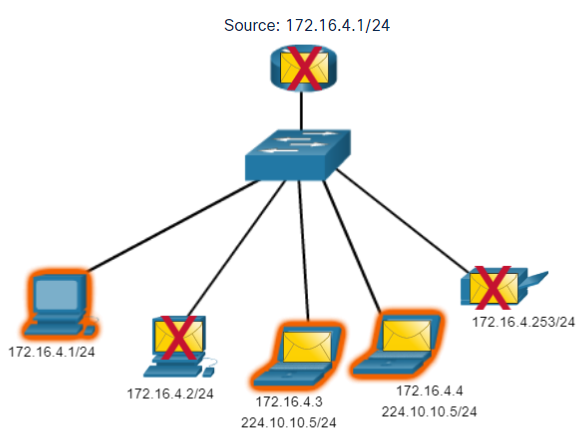 [Speaker Notes: 11 – IPv4 Addressing
11.2 – IPv4 Unicast, Broadcast, and Multicast
11.2.3 – Multicast
11.2.4 – Activity - Unicast, Broadcast, or Multicast]
11.3 Types of IPv4 Addresses
[Speaker Notes: 11 – IPv4 Addressing
11.3 – Types of IPv4 Addresses]
Types of IPv4 AddressesPublic and Private IPv4 Addresses
As defined in in RFC 1918, public IPv4 addresses are globally routed between internet service provider (ISP) routers. 








However, private addresses are not globally routable.
Private addresses are common blocks of addresses used by most organizations to assign IPv4 addresses to internal hosts.

Private IPv4 addresses are not unique and can be used internally within any network.
[Speaker Notes: 11 – IPv4 Addressing
11.3 – Types of IPv4 Addresses
11.3.1 – Public and Private IPv4 Addresses]
Types of IPv4 AddressesRouting to the Internet
Network Address Translation (NAT) translates private IPv4 addresses to public IPv4 addresses.
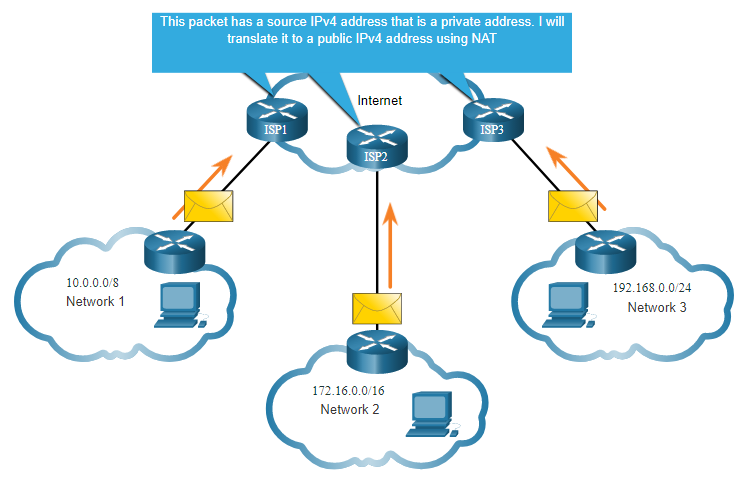 NAT is typically enabled on the edge router connecting to the internet.

It translates the internal private address to a public global IP address.
[Speaker Notes: 11 – IPv4 Addressing
11.3 – Types of IPv4 Addresses
11.3.2 – Routing to the Internet
11.3.3 – Activity - Pass or Block IPv4 Addresses]
Types of IPv4 AddressesSpecial Use IPv4 Addresses
Loopback addresses
127.0.0.0 /8 (127.0.0.1 to 127.255.255.254)
Commonly identified as only 127.0.0.1
Used on a host to test if TCP/IP is operational.
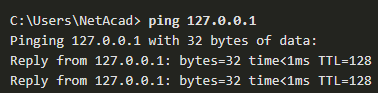 Link-Local addresses
169.254.0.0 /16 (169.254.0.1 to 169.254.255.254)
Commonly known as the Automatic Private IP Addressing (APIPA) addresses or self-assigned addresses. 
Used by Windows DHCP clients to self-configure when no DHCP servers are available.
[Speaker Notes: 11 – IPv4 Addressing
11.3 – Types of IPv4 Addresses
11.3.4 – Special Use IPv4 Addresses]
Types of IPv4 AddressesLegacy Classful Addressing
RFC 790 (1981) allocated IPv4 addresses in classes
Class A (0.0.0.0/8 to 127.0.0.0/8)
Class B (128.0.0.0 /16 – 191.255.0.0 /16)
Class C (192.0.0.0 /24 – 223.255.255.0 /24)
Class D (224.0.0.0 to 239.0.0.0)
Class E (240.0.0.0 – 255.0.0.0)

Classful addressing wasted many IPv4 addresses.

Classful address allocation was replaced with classless addressing which ignores the rules of classes (A, B, C).
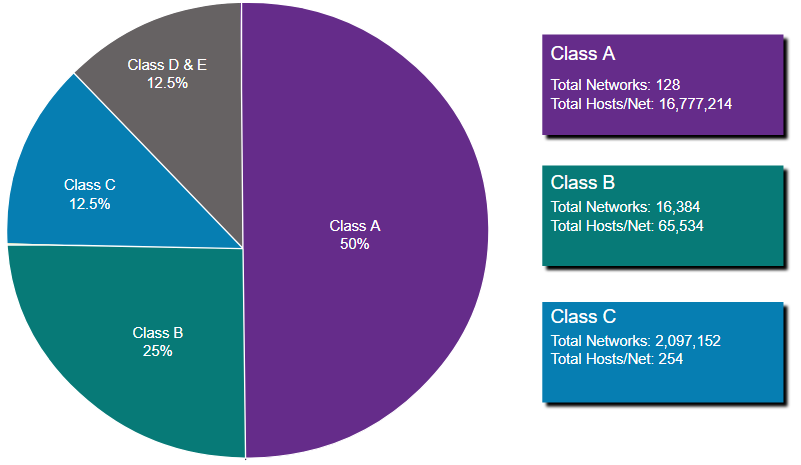 [Speaker Notes: 11 – IPv4 Addressing
11.3 – Types of IPv4 Addresses
11.3.5 – Legacy Classful Addressing]
Types of IPv4 AddressesAssignment of IP Addresses
The Internet Assigned Numbers Authority (IANA) manages and allocates blocks of IPv4 and IPv6 addresses to five Regional Internet Registries (RIRs).
RIRs are responsible for allocating IP addresses to ISPs who provide IPv4 address blocks to smaller ISPs and organizations.
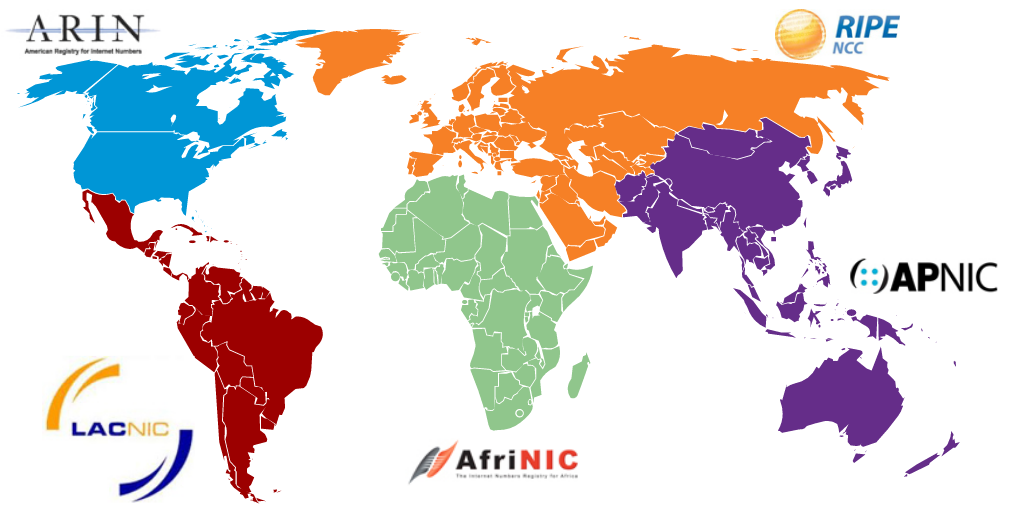 [Speaker Notes: 11 – IPv4 Addressing
11.3 – Types of IPv4 Addresses
11.3.6 – Assignment of IP Addresses
11.3.7 – Activity - Public or Private IPv4 Address
11.3.8 – Check Your Understanding - Types of IPv4 Addresses]
11.4 Network Segmentation
[Speaker Notes: 11 – IPv4 Addressing
11.4 – Network Segmentation]
Network SegmentationBroadcast Domains and Segmentation
Many protocols use broadcasts or multicasts (e.g., ARP use broadcasts to locate other devices, hosts send DHCP discover broadcasts to locate a DHCP server.)
Switches propagate broadcasts out all interfaces except the interface on which it was received.
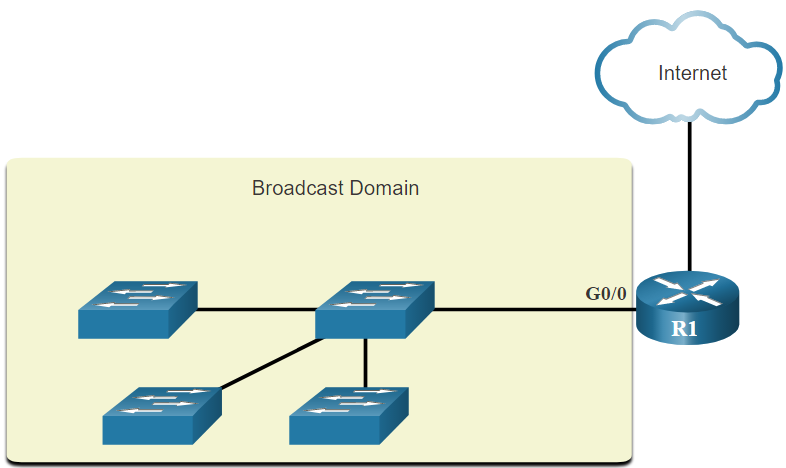 The only device that stops broadcasts is a router.
Routers do not propagate broadcasts. 
Each router interface connects to a broadcast domain and broadcasts are only propagated within that specific broadcast domain.
[Speaker Notes: 11 – IPv4 Addressing
11.4 – Network Segmentation
11.4.1 – Broadcast Domains and Segmentation]
Network SegmentationProblems with Large Broadcast Domains
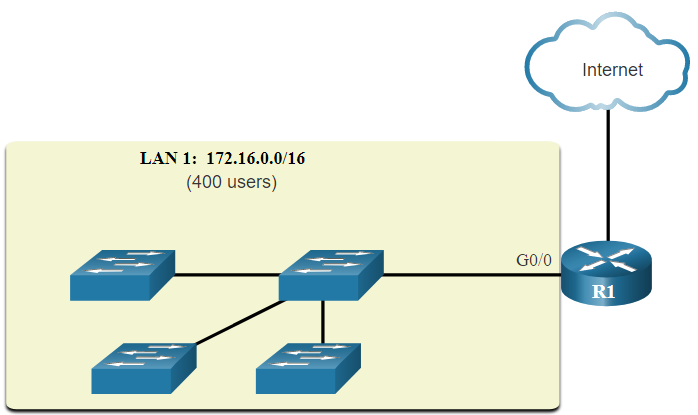 A problem with a large broadcast domain is that these hosts can generate excessive broadcasts and negatively affect the network.

The solution is to reduce the size of the network to create smaller broadcast domains in a process called subnetting. 

Dividing the network address 172.16.0.0 /16 into two subnets of 200 users each: 172.16.0.0 /24 and 172.16.1.0 /24. 
Broadcasts are only propagated within the smaller broadcast domains.
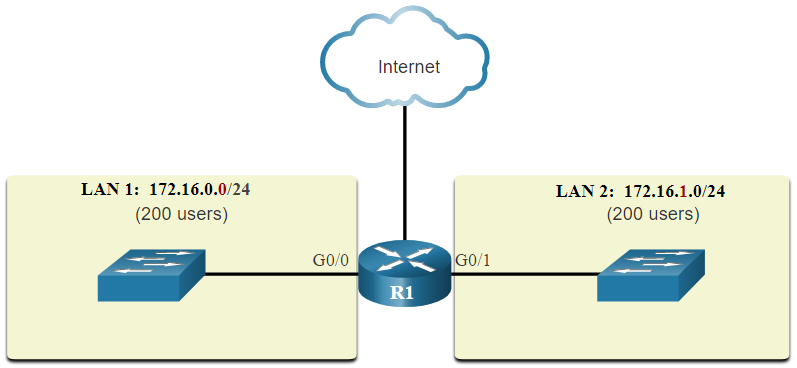 [Speaker Notes: 11 – IPv4 Addressing
11.4 – Network Segmentation
11.4.2 – Problems with Large Broadcast Domains]
Network SegmentationReasons for Segmenting Networks
Subnetting reduces overall network traffic and improves network performance. 
It can be used to implement security policies between subnets.
Subnetting reduces the number of devices affected by abnormal broadcast traffic.

Subnets are used for a variety of reasons including by:
Device Type
Location
Group or Function
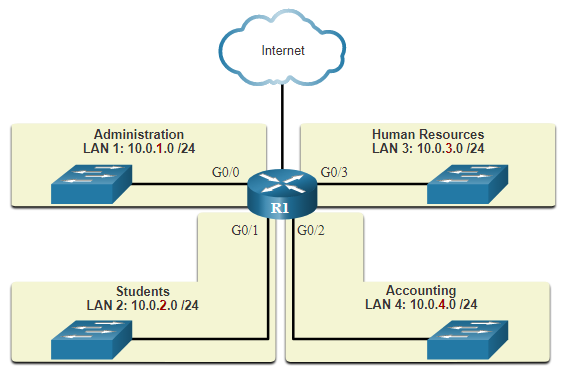 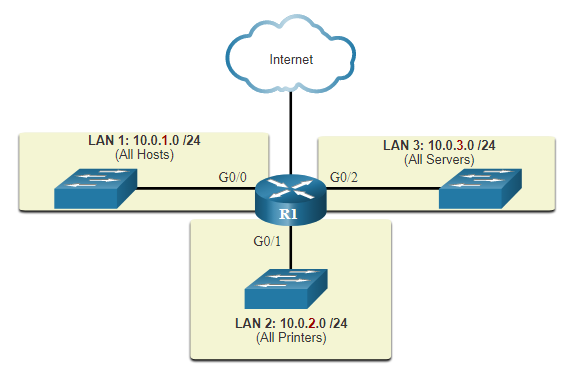 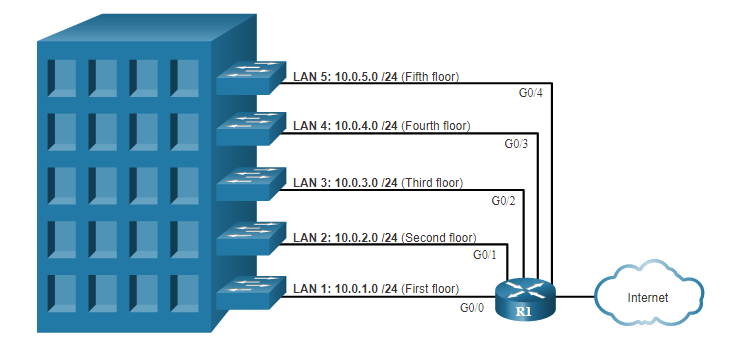 [Speaker Notes: 11 – IPv4 Addressing
11.4 – Network Segmentation
11.4.3 – Reasons for Segmenting Networks
11.4.4 – Check Your Understanding - Network Segmentation]
11.5 Subnet an IPv4 Network
[Speaker Notes: 11 – IPv4 Addressing
11.5 – Subnet an IPv4 Network]
Subnet an IPv4 NetworkSubnet on an Octet Boundary
Networks are most easily subnetted at the octet boundary of /8, /16, and /24. 

Notice that using longer prefix lengths decreases the number of hosts per subnet.
[Speaker Notes: 11 – IPv4 Addressing
11.5 – Subnet an IPv4 Network
11.5.1 – Subnet on an Octet Boundary]
Subnet an IPv4 NetworkSubnet on an Octet Boundary (Cont.)
In the first table 10.0.0.0/8 is subnetted using /16 and in the second table, a /24 mask.
[Speaker Notes: 11 – IPv4 Addressing
11.5 – Subnet an IPv4 Network
11.5.1 – Subnet on an Octet Boundary (Cont.)]
Subnet an IPv4 NetworkSubnet within an Octet Boundary
Refer to the table to see six ways to subnet a /24 network.
[Speaker Notes: 11 – IPv4 Addressing
11.5 – Subnet an IPv4 Network
11.5.2 – Subnet within an Octet Boundary]
Subnet an IPv4 NetworkVideo – The Subnet Mask
This video will demonstrate the process of subnetting.
[Speaker Notes: 11 – IPv4 Addressing
11.5 – Subnet an IPv4 Network
11.5.3 – Video – The Subnet Mask]
Subnet an IPv4 NetworkVideo – Subnet with the Magic Number
This video will demonstrate subnetting with the magic number.
[Speaker Notes: 11 – IPv4 Addressing
11.5 – Subnet an IPv4 Network
11.5.4 – Video – Subnet with the Magic Number]
Subnet an IPv4 NetworkPacket Tracer – Subnet an IPv4 Network
In this Packet Tracer, you will do the following:

Design an IPv4 Network Subnetting Scheme
Configure the Devices
Test and Troubleshoot the Network
[Speaker Notes: 11 – IPv4 Addressing
11.5 – Subnet an IPv4 Network
11.5.5 – Packet Tracer – Subnet an IPv4 Network]
11.6 Subnet a Slash 16 and a Slash 8 Prefix
[Speaker Notes: 11 – IPv4 Addressing
11.6 – Subnet a Slash 16 and a Slash 8 Prefix]
Subnet a Slash 16 and a Slash 8 PrefixCreate Subnets with a Slash 16 prefix
The table highlights all the possible scenarios for subnetting a /16 prefix.
[Speaker Notes: 11 – IPv4 Addressing
11.6 – Subnet a Slash 16 and a Slash 8 Prefix
11.6.1 – Create Subnets with a Slash 16 prefix]
Subnet a Slash 16 and a Slash 8 PrefixCreate 100 Subnets with a Slash 16 prefix
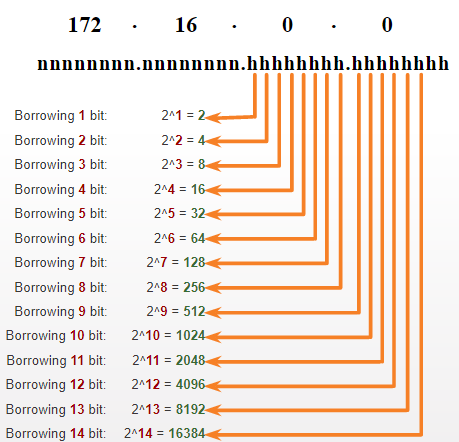 Consider a large enterprise that requires at least 100 subnets and has chosen the private address 172.16.0.0/16 as its internal network address.

The figure displays the number of subnets that can be created when borrowing bits from the third octet and the fourth octet. 
Notice there are now up to 14 host bits that can be borrowed (i.e., last two bits cannot be borrowed).

To satisfy the requirement of 100 subnets for the enterprise, 7 bits (i.e., 27 = 128 subnets) would need to be borrowed (for a total of 128 subnets).
[Speaker Notes: 11 – IPv4 Addressing
11.6 – Subnet a Slash 16 and a Slash 8 Prefix
11.6.2 – Create 100 Subnets with a Slash 16 prefix]
Subnet a Slash 16 and a Slash 8 PrefixCreate 1000 Subnets with a Slash 8 prefix
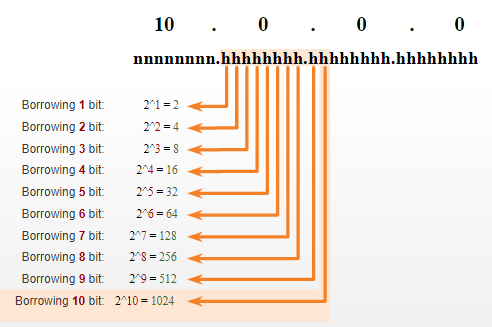 Consider a small ISP that requires 1000 subnets for its clients using network address 10.0.0.0/8 which means there are 8 bits in the network portion and 24 host bits available to borrow toward subnetting. 
The figure displays the number of subnets that can be created when borrowing bits from the second and third. 
Notice there are now up to 22 host bits that can be borrowed (i.e., last two bits cannot be borrowed).

To satisfy the requirement of 1000 subnets for the enterprise, 10 bits (i.e., 210=1024 subnets) would need to be borrowed (for a total of 128 subnets)
[Speaker Notes: 11 – IPv4 Addressing
11.6 – Subnet a Slash 16 and a Slash 8 Prefix
11.6.3 – Create 1000 Subnets with a Slash 8 prefix]
Subnet a Slash 16 and a Slash 8 PrefixVideo – Subnet Across Multiple Octets
This video will demonstrate creating subnets across multiple octets.
[Speaker Notes: 11 – IPv4 Addressing
11.6 – Subnet a Slash 16 and a Slash 8 Prefix
11.6.4 – Video – Subnet Across Multiple Octets
11.6.5 – Activity - Calculate the Subnet Mask]
Subnet a Slash 16 and a Slash 8 PrefixLab – Calculate IPv4 Subnets
In this lab, you will complete the following objectives:

Part 1: Determine IPv4 Address Subnetting
Part 2: Calculate IPv4 Address Subnetting
[Speaker Notes: 11 – IPv4 Addressing
11.6 – Subnet a Slash 16 and a Slash 8 Prefix
11.6.6 – Lab – Calculate IPv4 Subnets]
11.7 Subnet to Meet Requirements
[Speaker Notes: 11 – IPv4 Addressing
11.7 – Subnet to Meet Requirements]
Subnet to Meet RequirementsSubnet Private versus Public IPv4 Address Space
Enterprise networks will have an:
Intranet - A company’s internal network typically using private IPv4 addresses.
DMZ – A companies internet facing servers. Devices in the DMZ use public IPv4 addresses.

A company could use the 10.0.0.0/8 and subnet on the /16 or /24 network boundary. 

The DMZ devices would have to be configured with public IP addresses.
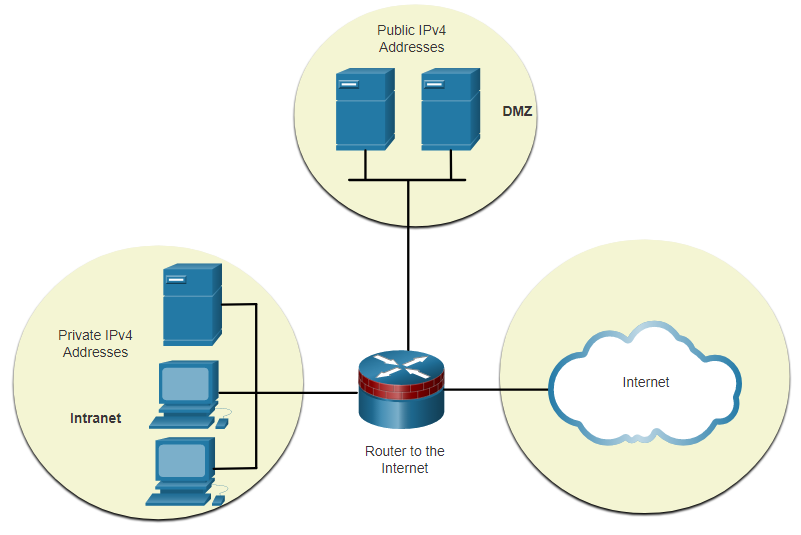 [Speaker Notes: 11 – IPv4 Addressing
11.7 – Subnet to Meet Requirements
11.7.1 – Subnet Private versus Public IPv4 Address Space]
Subnet to Meet RequirementsMinimize Unused Host IPv4 Addresses and Maximize Subnets
There are two considerations when planning subnets: 
The number of host addresses required for each network 
The number of individual subnets needed
[Speaker Notes: 11 – IPv4 Addressing
11.7 – Subnet to Meet Requirements
11.7.2 – Minimize Unused Host IPv4 Addresses and Maximize Subnets]
Subnet to Meet RequirementsExample: Efficient IPv4 Subnetting
In this example, corporate headquarters has been allocated a public network address of 172.16.0.0/22 (10 host bits) by its ISP providing 1,022 host addresses.

There are five sites and therefore five internet connections which means the organization requires 10 subnets with the largest subnet requires 40 addresses.

It allocated 10 subnets with a /26 (i.e., 255.255.255.192) subnet mask.
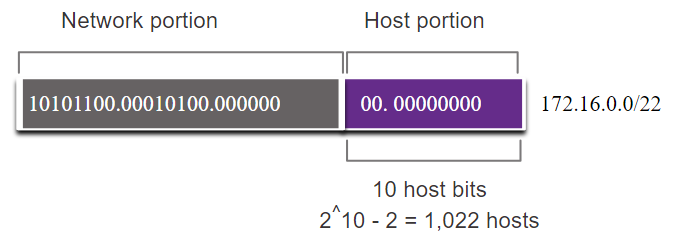 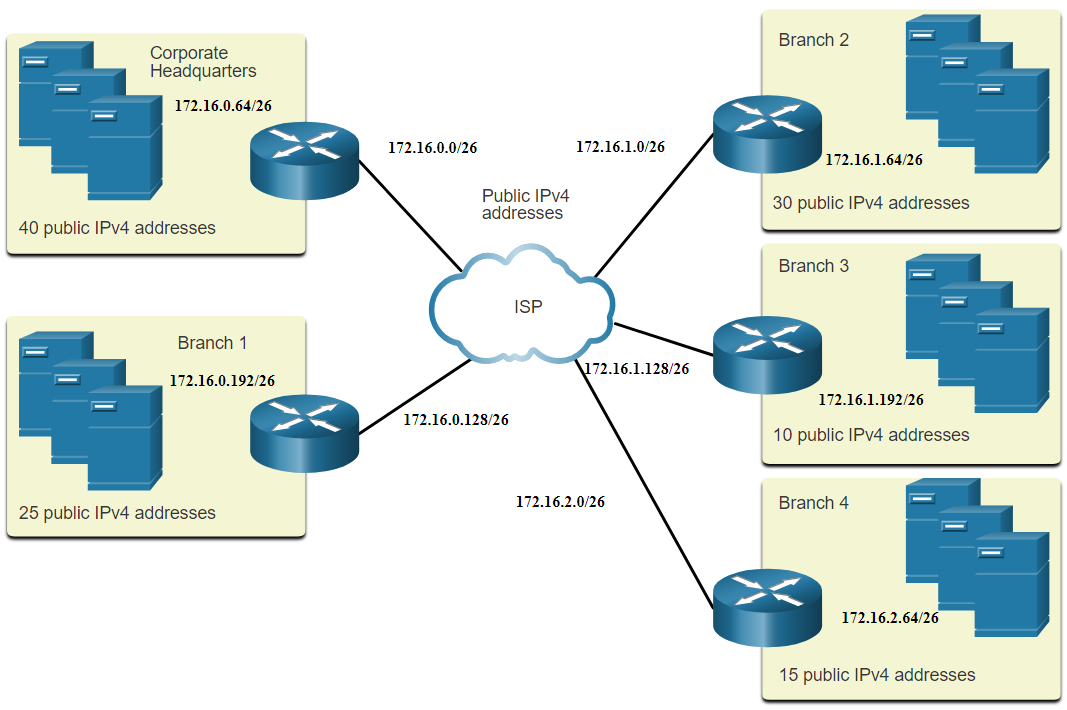 [Speaker Notes: 11 – IPv4 Addressing
11.7 – Subnet to Meet Requirements
11.7.3 – Example: Efficient IPv4 Subnetting
11.7.4 – Activity - Determine the Number of Bits to Borrow]
Subnet to Meet RequirementsPacket Tracer – Subnetting Scenario
In this Packet Tracer, you will do the following:

Design an IP Addressing Scheme
Assign IP Addresses to Network Devices and Verify Connectivity
[Speaker Notes: 11 – IPv4 Addressing
11.7 – Subnet to Meet Requirements
11.7.5 – Packet Tracer – Subnetting Scenario]
11.8 VLSM
[Speaker Notes: 11 – IPv4 Addressing
11.8 – VLSM]
Host Addresses without Subnetting
0
Address Space
.00000000
255
Host Addresses with One Bit Borrowed for  Subnetting
Borrowed Bit
First Bit
0
0
Address Space Subnet 1
.00000000
127
128
Address Space Subnet 2
1
.10000000
255
Host Addresses with Two Bits Borrowed for  Subnetting
Borrowed Bits
Second Bit
1
0
First Bit
0
64
0
Address Space Subnet 1
Address Space Subnet 2
.01000000
.00000000
63
127
192
128
Address Space Subnet 3
Address Space Subnet 4
1
.11000000
.10000000
255
191
Address Space 3 subnetted with additional bit borrowed
Borrowed Bits
Second Bit
1
0
First Bit
0
64
0
Address Space Subnet 1
Address Space Subnet 2
.01000000
.00000000
63
127
Third Bit
192
128
Address Space Subnet 3A
0
.10000000
159
Address Space Subnet 4
1
160
Address Space Subnet 3B
.11000000
1
.10100000
255
191
Address Space 3B subnetted with additional bit borrowed
Borrowed Bits
Second Bit
1
0
First Bit
0
64
0
Address Space Subnet 1
Address Space Subnet 2
.01000000
.00000000
63
127
Third Bit
192
128
Address Space Subnet 3A
0
.10000000
159
Address Space Subnet 4
1
160
Address Space Subnet 3B1
Fourth Bit
0
.11000000
175
.10100000
1
Address Space Subnet 3B2
176
1
.10110000
255
191
VLSMVideo – VLSM Basics
This video will explain VLSM basics.
[Speaker Notes: 11 – IPv4 Addressing
11.8 – VLSM
11.8.1 – Video – VLSM Basics]
VLSMVideo – VLSM Example
This video will demonstrate creating subnets specific to the needs of the network.
[Speaker Notes: 11 – IPv4 Addressing
11.8 – VLSM
11.8.2 – Video – VLSM Example]
VLSMIPv4 Address Conservation
Given the topology, 7 subnets are required (i.e, four LANs and three WAN links) and the largest number of host is in Building D with 28 hosts.

A /27 mask would provide 8 subnets of 30 host IP addresses and therefore support this topology.
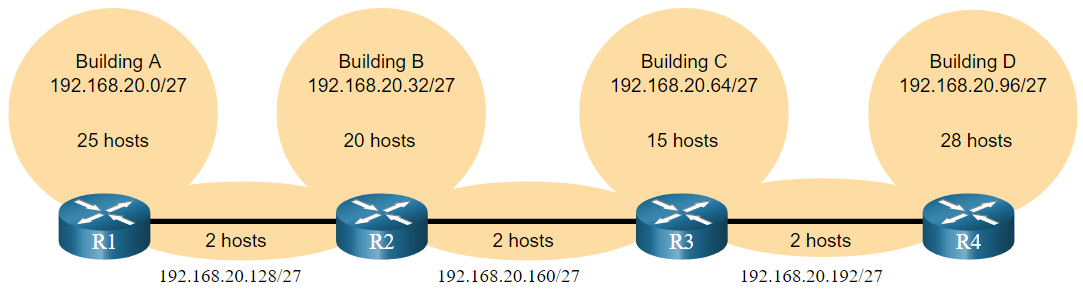 [Speaker Notes: 11 – IPv4 Addressing
11.8 – VLSM
11.8.3 – IPv4 Address Conservation]
VLSMIPv4 Address Conservation (Cont.)
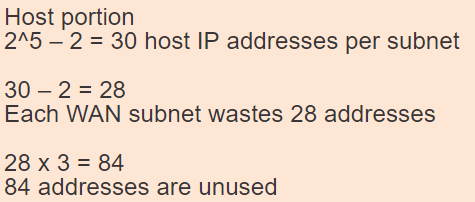 However, the point-to-point WAN links only require two addresses and therefore waste 28 addresses each for a total of 84 unused addresses.
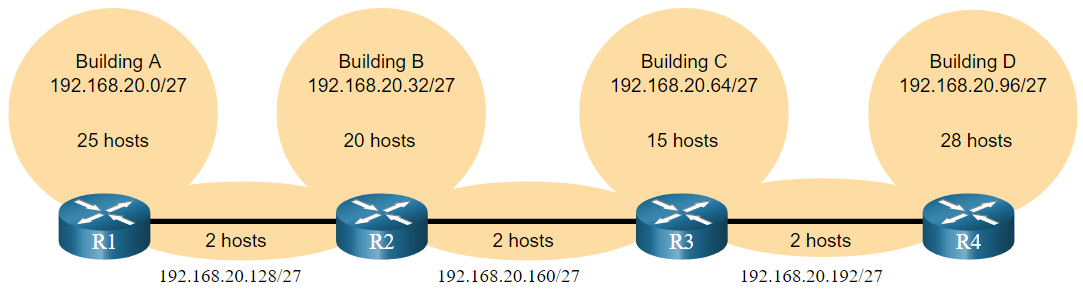 Applying a traditional subnetting scheme to this scenario is not very efficient and is wasteful.

VLSM was developed to avoid wasting addresses by enabling us to subnet a subnet.
[Speaker Notes: 11 – IPv4 Addressing
11.8 – VLSM
11.8.3 – IPv4 Address Conservation]
VLSMVLSM
The left side displays the traditional subnetting scheme (i.e., the same subnet mask) while the right side illustrates how VLSM can be used to subnet a subnet and divided the last subnet into eight /30 subnets.

When using VLSM, always begin by satisfying the host requirements of the largest subnet and continue subnetting until the host requirements of the smallest subnet are satisfied.

The resulting topology with VLSM applied.
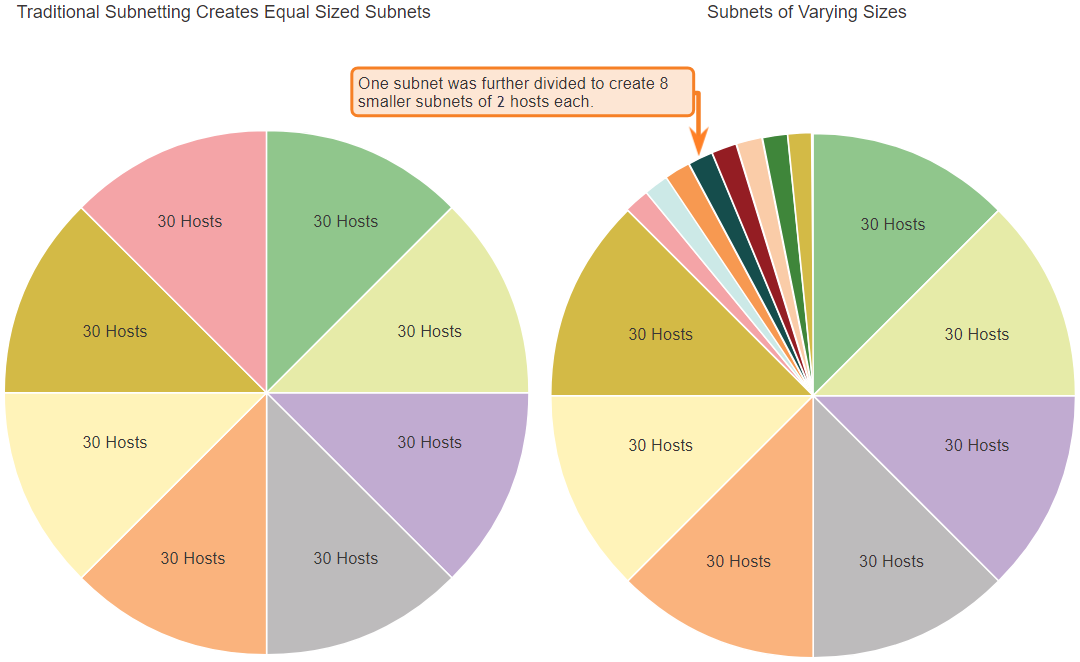 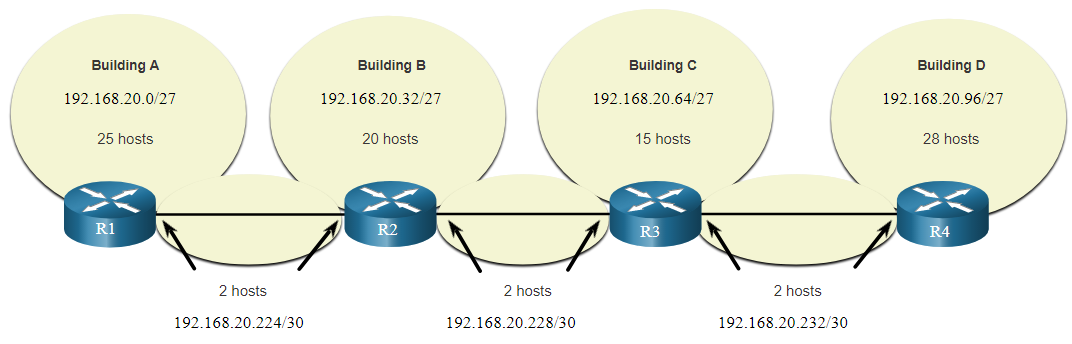 [Speaker Notes: 11 – IPv4 Addressing
11.8 – VLSM
11.8.4 – VLSM]
VLSMVLSM Topology Address Assignment
Using VLSM subnets, the LAN and inter-router networks can be addressed without unnecessary waste as shown in the logical topology diagram.
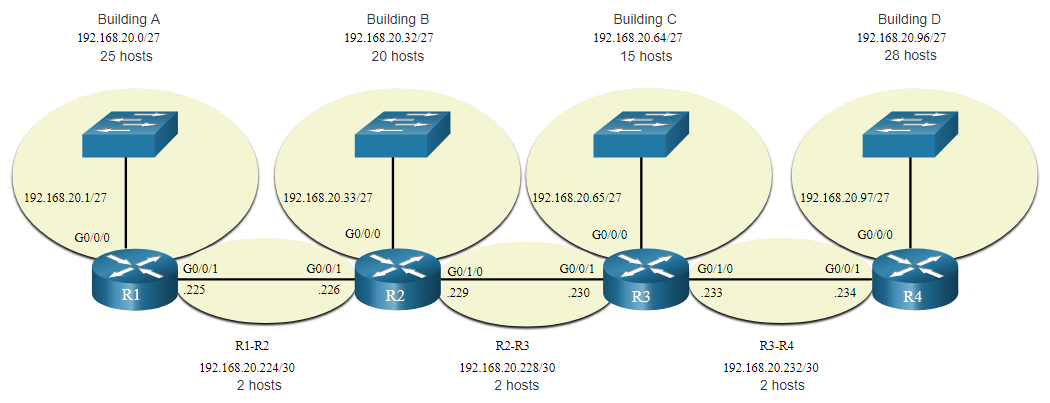 [Speaker Notes: 11 – IPv4 Addressing
11.8 – VLSM
11.8.5 – VLSM Topology Address Assignment
11.8.6 – Activity - VLSM Practice]
11.9 Structured Design
[Speaker Notes: 11 – IPv4 Addressing
11.9 – Structured Design]
Structured DesignIPv4 Network Address Planning
IP network planning is crucial to develop a scalable solution to an enterprise network. 
To develop an IPv4 network wide addressing scheme, you need to know how many subnets are needed, how many hosts a particular subnet requires, what devices are part of the subnet, which parts of your network use private addresses, and which use public, and many other determining factors. 

Examine the needs of an organization’s network usage and how the subnets will be structured. 
Perform a network requirement study by looking at the entire network to determining how each area will be segmented. 
Determine how many subnets are needed and how many hosts per subnet. 
Determine DHCP address pools and Layer 2 VLAN pools.
[Speaker Notes: 11 – IPv4 Addressing
11.9 – Structured Design
11.9.1 – IPv4 Network Address Planning]
Structured DesignDevice Address Assignment
Within a network, there are different types of devices that require addresses:
End user clients – Most use DHCP to reduce errors and burden on network support staff. IPv6 clients can obtain address information using DHCPv6 or SLAAC.
Servers and peripherals – These should have a predictable static IP address. 
Servers that are accessible from the internet – Servers must have a public IPv4 address, most often accessed using NAT. 
Intermediary devices – Devices are assigned addresses for network management, monitoring, and security. 
Gateway – Routers and firewall devices are gateway for the hosts in that network.

When developing an IP addressing scheme, it is generally recommended that you have a set pattern of how addresses are allocated to each type of device.
[Speaker Notes: 11 – IPv4 Addressing
11.9 – Structured Design
11.9.2 – Device Address Assignment]
Structured DesignPacket Tracer – VLSM Design and Implementation Practice
In this Packet Tracer, you will do the following:

Examine the Network Requirements
Design the VLSM Addressing Scheme
Assign IP Addresses to Devices and Verify Connectivity
[Speaker Notes: 11 – IPv4 Addressing
11.9 – Structured Design
11.9.3 – Packet Tracer – VLSM Design and Implementation Practice]
11.10 Module Practice and Quiz
[Speaker Notes: 11 – IPv4 Addressing
11.10 Module Practice and Quiz]
Structured DesignPacket Tracer – Design and Implement a VLSM Addressing Scheme
In this Packet Tracer, you will do the following:

Design a VLSM IP addressing scheme given requirements
Configure addressing on network devices and hosts
Verify IP connectivity
Troubleshoot connectivity issues as required.
[Speaker Notes: 11 – IPv4 Addressing
11.10 – Structured Design
11.10.1 – Packet Tracer – Design and Implement a VLSM Addressing Scheme]
Structured DesignLab - Design and Implement a VLSM Addressing Scheme
In this lab, you will complete the following objectives:

Examine Network Requirements
Design the VLSM Address Scheme
Cable and Configure the IPv4 Network
[Speaker Notes: 11 – IPv4 Addressing
11.10 – Structured Design
11.10.2 – Lab - Design and Implement a VLSM Addressing Scheme]
Module Practice and QuizWhat did I learn in this module?
The IP addressing structure consists of a 32-bit hierarchical network address that identifies a network and a host portion. Network devices use a process called ANDing using the IP address and associated subnet mask to identify the network and host portions.
Destination IPv4 packets can be unicast, broadcast, and multicast.
There are globally routable IP addresses as assigned by the IANA and there are three ranges of private IP network addresses that cannot be routed globally but can be used on all internal private networks.
Reduce large broadcast domains using subnets to create smaller broadcast domains, reduce overall network traffic, and improve network performance. 
Create IPv4 subnets using one or more of the host bits as network bits. However, networks are most easily subnetted at the octet boundary of /8, /16, and /24.
Larger networks can be subnetted at the /8 or /16 boundaries.
Use VLSM to reduce the number of unused host addresses per subnet.
[Speaker Notes: 11 – IPv4 Addressing
11.10 – Structured Design
11.10.3 – What did I learn in this module?]
Module Practice and QuizWhat did I learn in this module? (Cont.)
VLSM allows a network space to be divided into unequal parts. Always begin by satisfying the host requirements of the largest subnet. Continue subnetting until the host requirements of the smallest subnet are satisfied. 
When designing a network addressing scheme, consider internal, DMZ, and external requirements. Use a consistent internal IP addressing scheme with a set pattern of how addresses are allocated to each type of device.
[Speaker Notes: 11 – IPv4 Addressing
11.10 – Structured Design
11.10.3 – What did I learn in this module? (Cont.)
11.10.4 – Module Quiz – IPv4 Addressing]
Module 11: IPv4 AddressingNew Terms and Commands